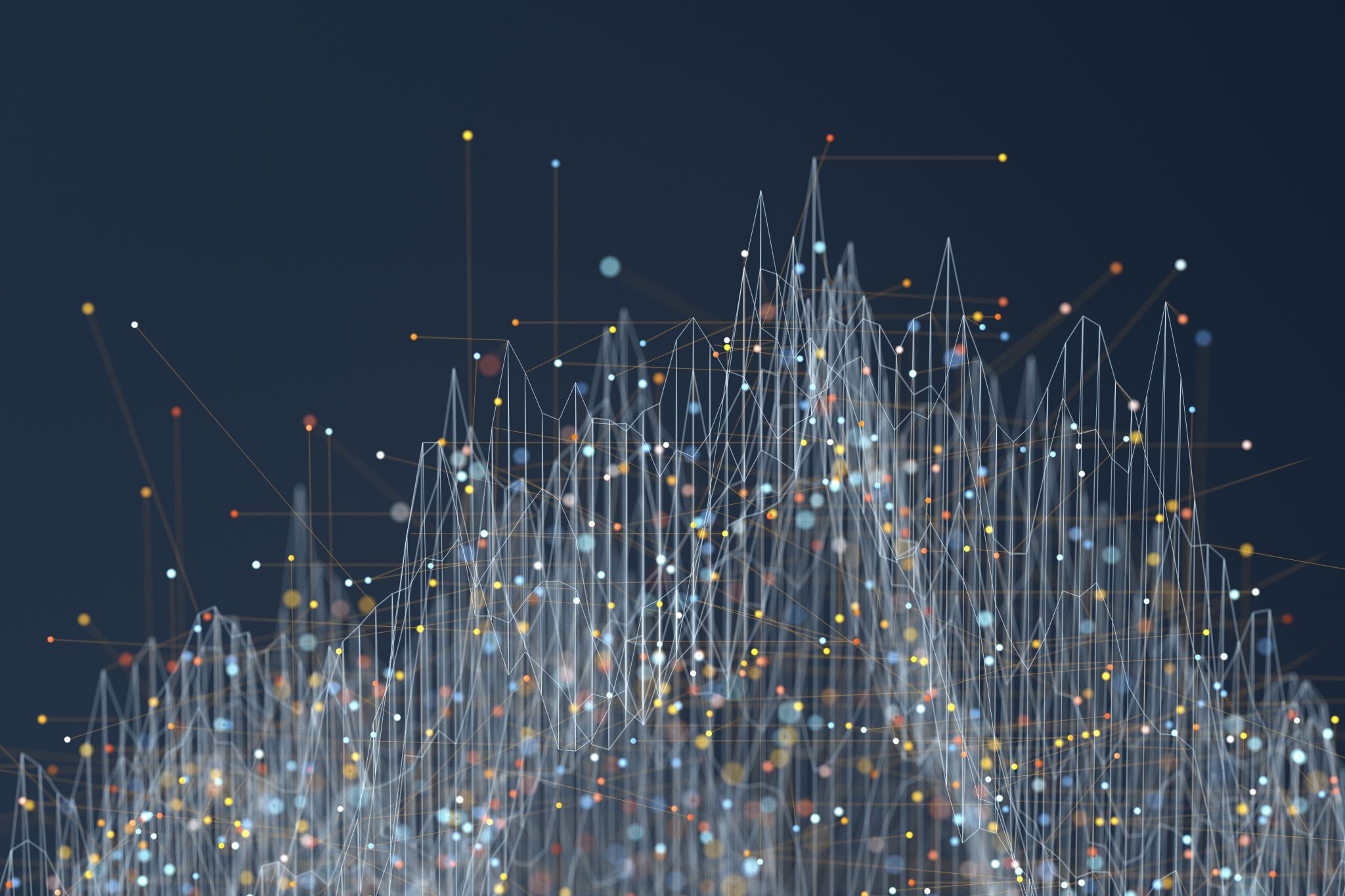 Ireland’s Facts and Figures 2019
Solution Pack
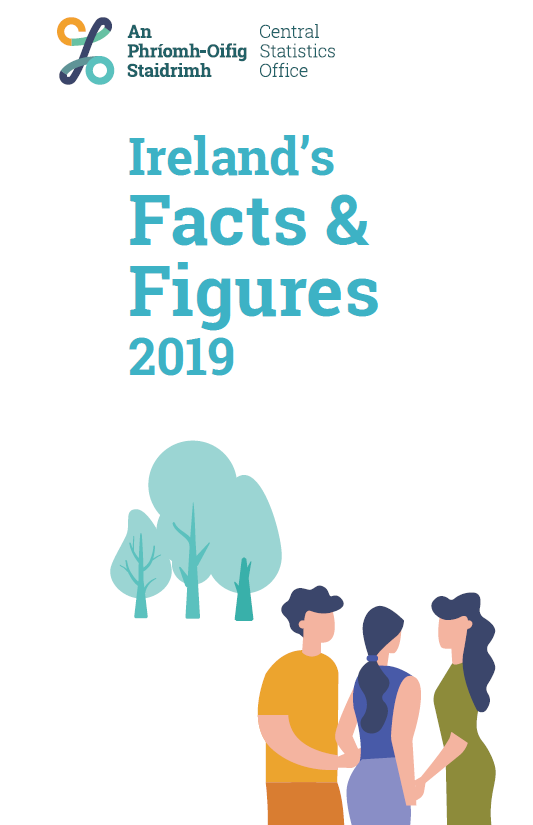 About
This activity pack was designed to accompany the Ireland’s Facts and Figures 2019 Booklet created by the CSO, exploring their data through questions on percentages and charts and graphs.
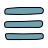 Table of Contents
1. Population
9. ICT Usage
2. Life Events
10. Business in Ireland
3. Marriages and Deaths
11. Housing
4. Employment & Unemployment
12. Economy and Trade
5. Health
13. Earnings
6. Environment
14. Tourism
7. Equality & Discrimination
15. Transport
8. Education
16. Agriculture
To return to Table of Contents
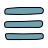 Population
Section 1
Question 1
Question 2
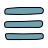 Section 1 : Q1
Population
Use the population figures to calculate, correct to 2 decimal places:
The percentage of the population of Ireland that was male in 2019
The percentage of the population of Ireland that was female in 2019
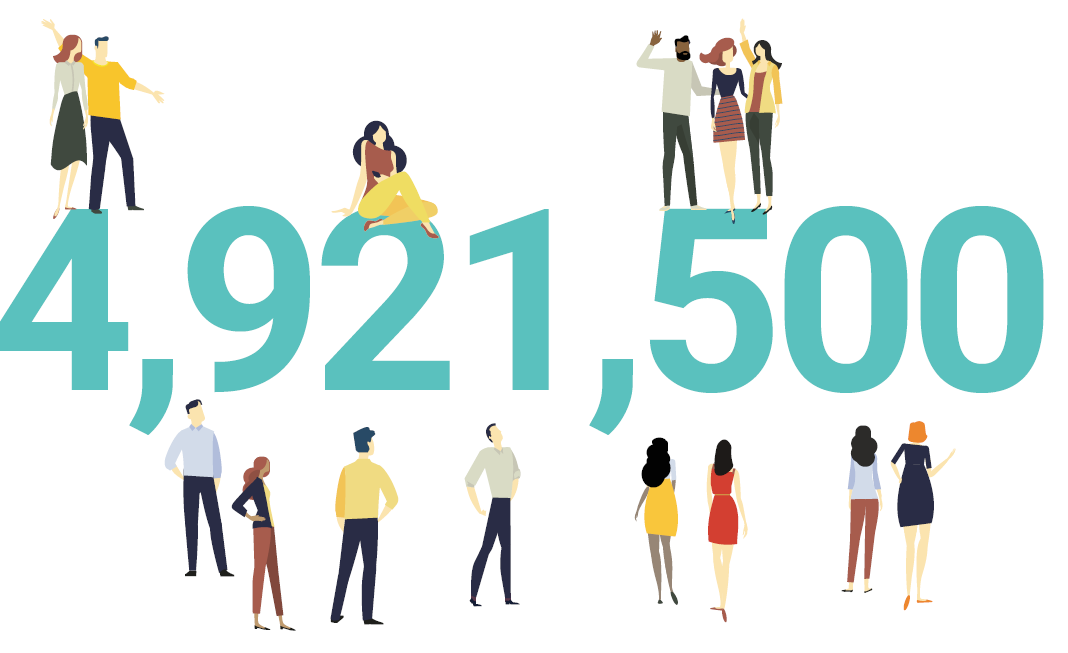 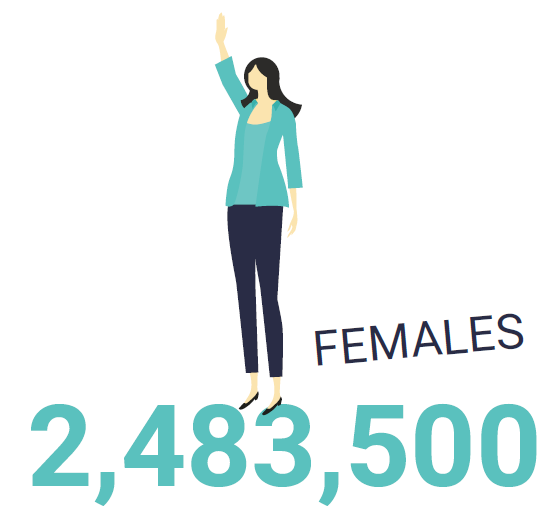 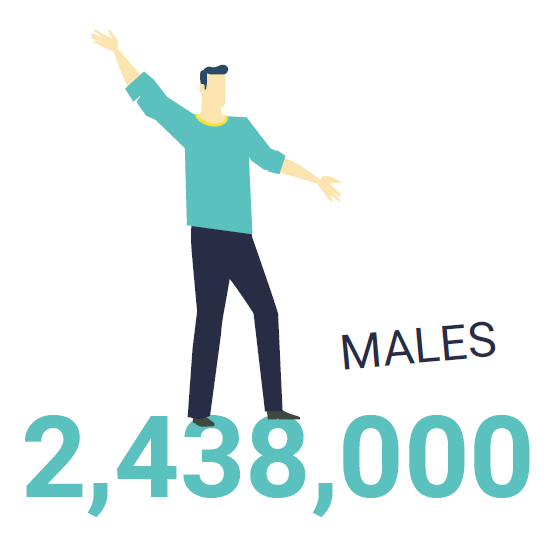 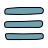 Section 1 : Q2
Population
Create a Pie Chart to represent the proportions of the population of Ireland in 2019 that were Irish Nationals and Non-Irish Nationals.
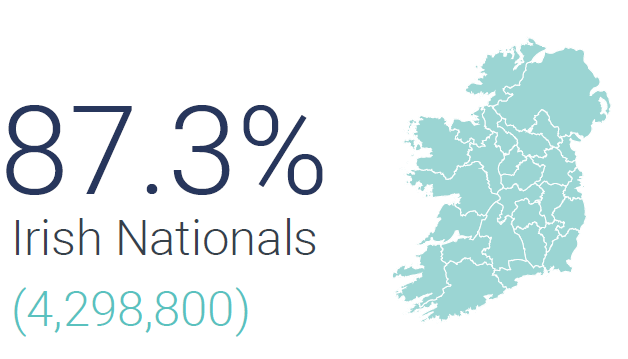 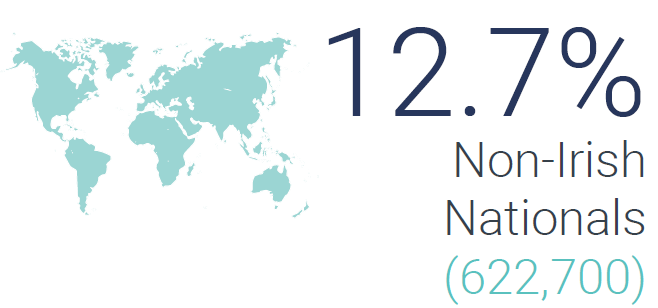 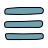 Life Events
Section 2
Question 1
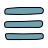 Section 2 : Q1
Births
How many fewer registered births were there in 2018 than in 2008? Does this figure mean that the population of Ireland fell in the 10-year period from 2008 to 2018? Discuss..
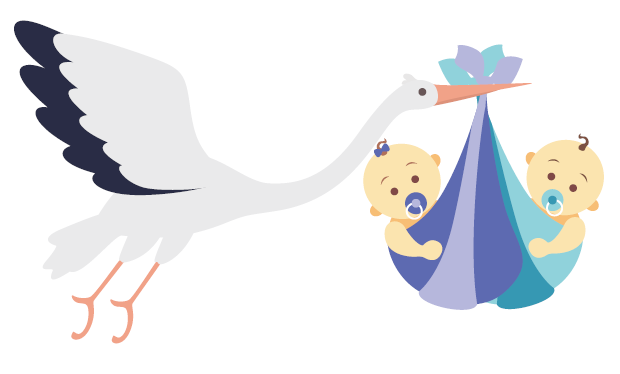 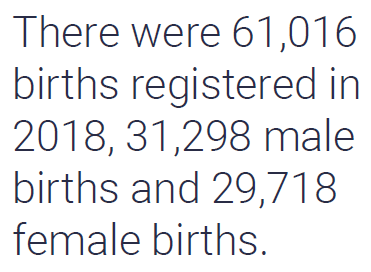 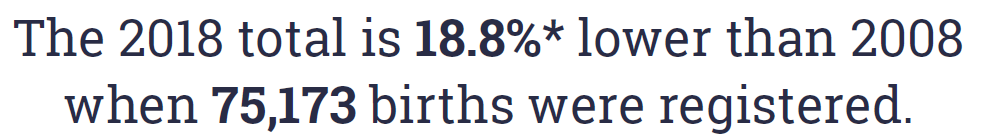 Calculate the difference between births in 2008 and 2018.
Even though the number of births fell from 2008 to 2018 we cannot say that the population fell as there are many other factors including deaths, migration etc
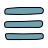 Marriages & Deaths
Section 3
Question 1
Question 2
Question 3
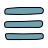 Section 3 : Q1
Marriages and Deaths
What was the total number of people who got married in 2018?
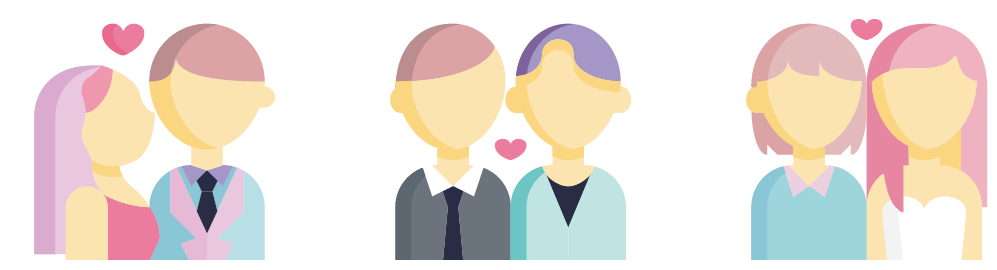 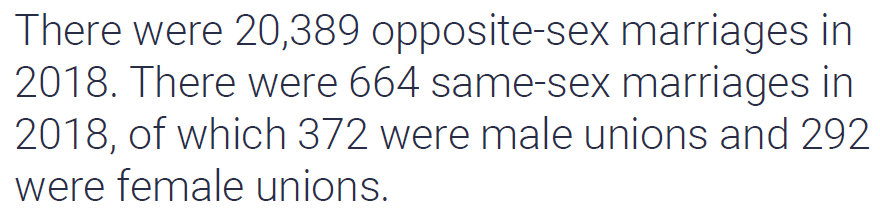 First calculate the TOTAL marriages in 2018.
We must multiply this by 2…as there are 2 people in each marriage.
42,106 people got married in 2018
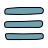 Section 3 : Q2
Marriages and Deaths
Create a suitable chart to illustrate the distribution of opposite sex and same sex marriages in 2018.
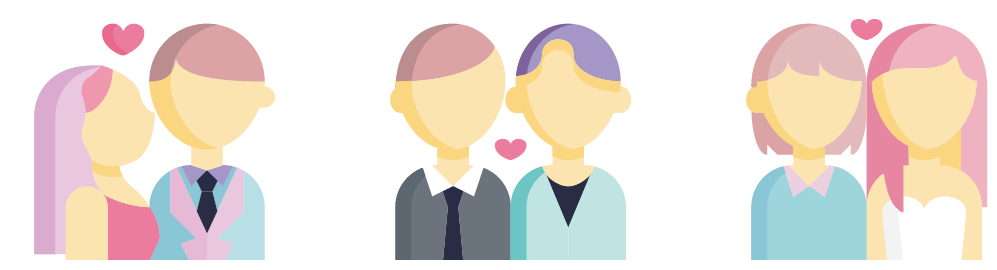 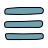 Section 3 : Q2
Marriages and Deaths
Create a suitable chart to illustrate the distribution of opposite sex and same sex marriages in 2018.
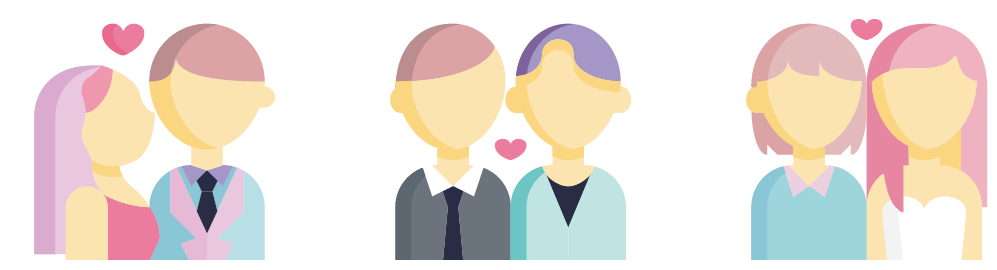 First calculate the TOTAL marriages in 2018.
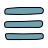 Section 3 : Q3
Marriages and Deaths
Using the Registered Birth and Death Figures on pages 6 and 7 calculate the ratios of births to deaths in Ireland in 2018.
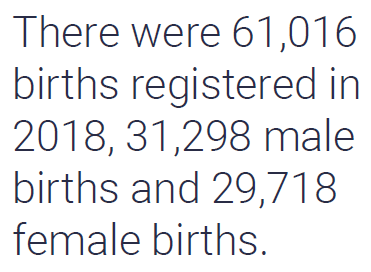 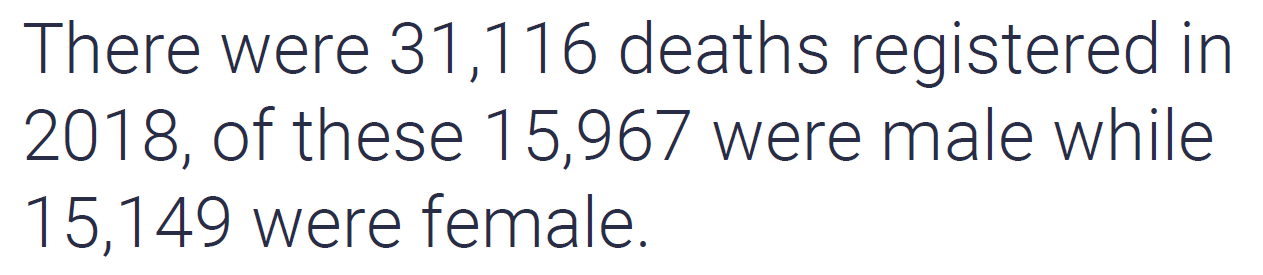 Calculate how many births there were per each death in Ireland in 2018
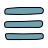 Employment & Unemployment
Section 4
Question 1
Question 2
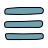 Section 4 : Q1
Employment and Unemployment
Using the estimated population of Ireland on page 5 and the figure for those unemployed in Q3, 2019, calculate the unemployment rate (those unemployed as a percentage of the population).
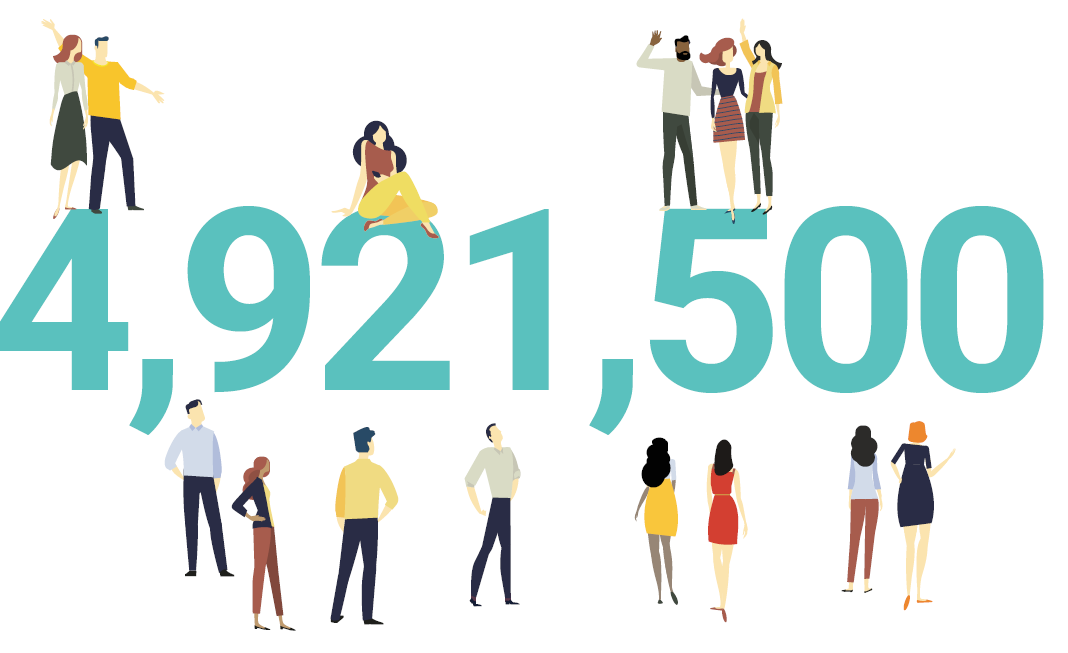 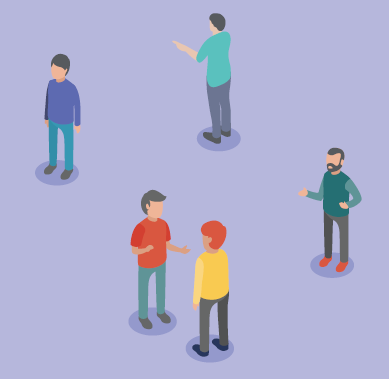 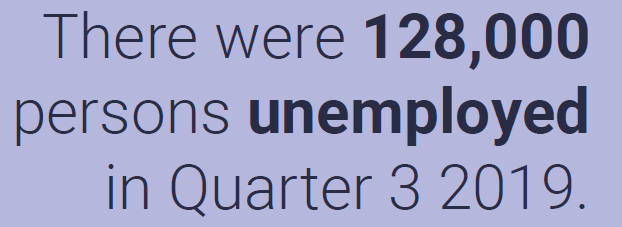 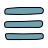 Section 4 : Q2
Employment and Unemployment
Using the figure on page 8 for the number of lone parent households in the state in Q3 in 2019, calculate how many households are in the state?
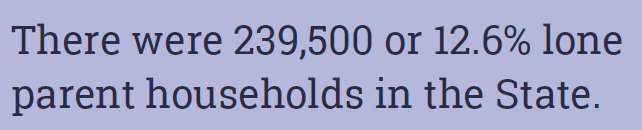 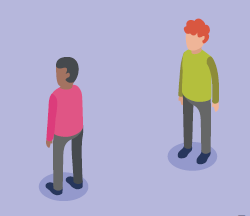 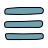 Health
Section 5
Question 1
Question 2
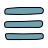 Section 6 : Q1
Health
Use the information on page 9 to calculate the Ireland’s Health Expenditure in 2012 and write your answer in digits rather than words, to the nearest euro.
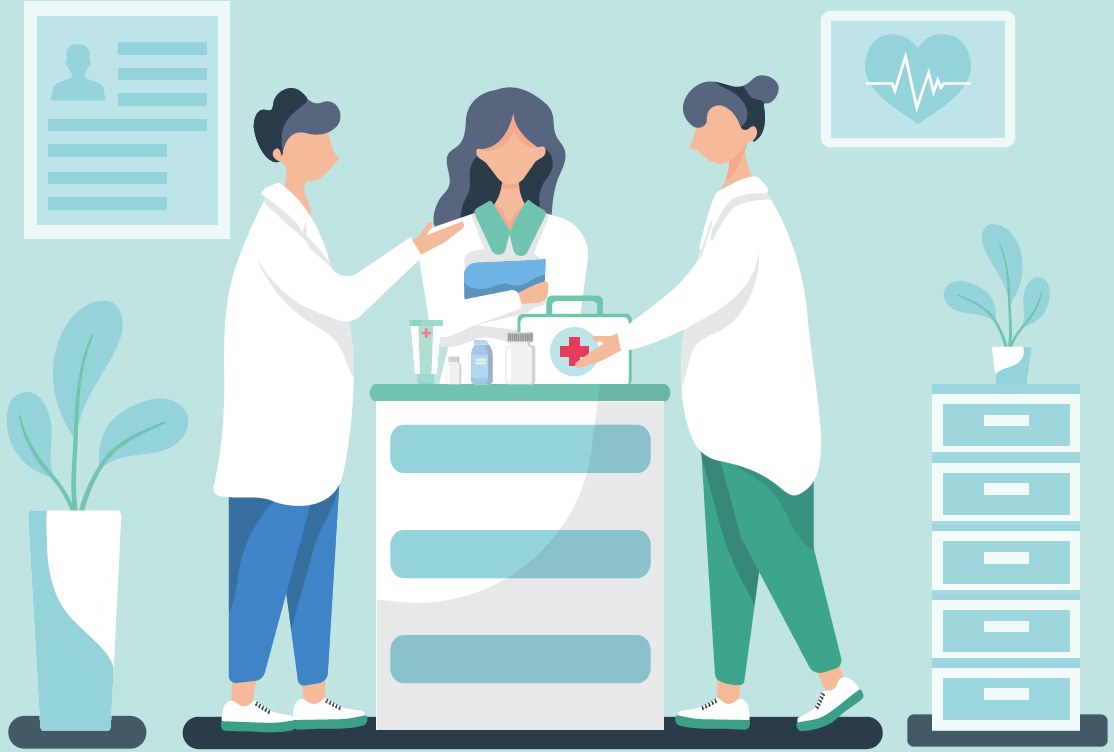 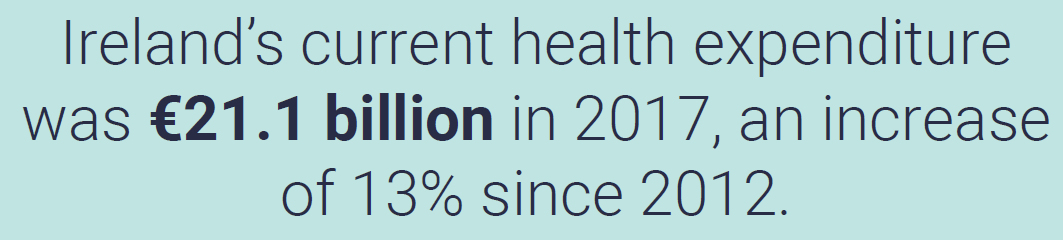 Ireland’s Health Expenditure in 2012 was approximately €18,672,566,370
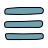 Section 6 : Q2
Health
Calculate the percentage increase in the number of GPs treating under the GMS scheme from 2013 to 2017, correct to 2 decimal places.
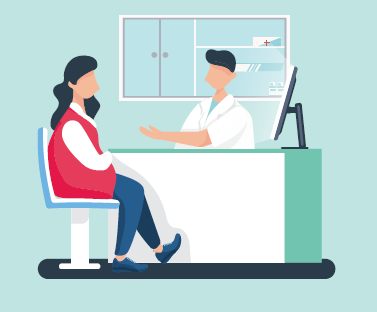 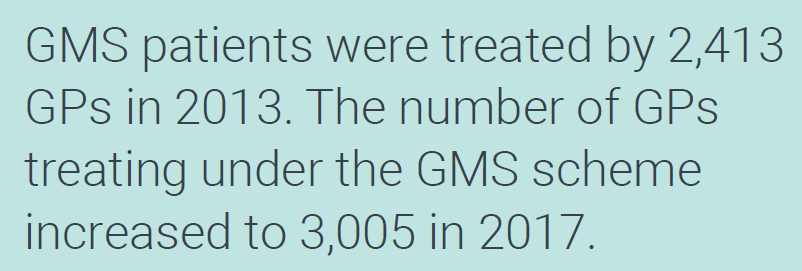 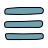 Environment
Section 6
Question 1
Question 2
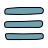 Section 6 : Q1
Environment
Use the figure given for yearly average rainfall to calculate the average rainfall in Ireland:
Per month
Per day (assume a 365 day year)
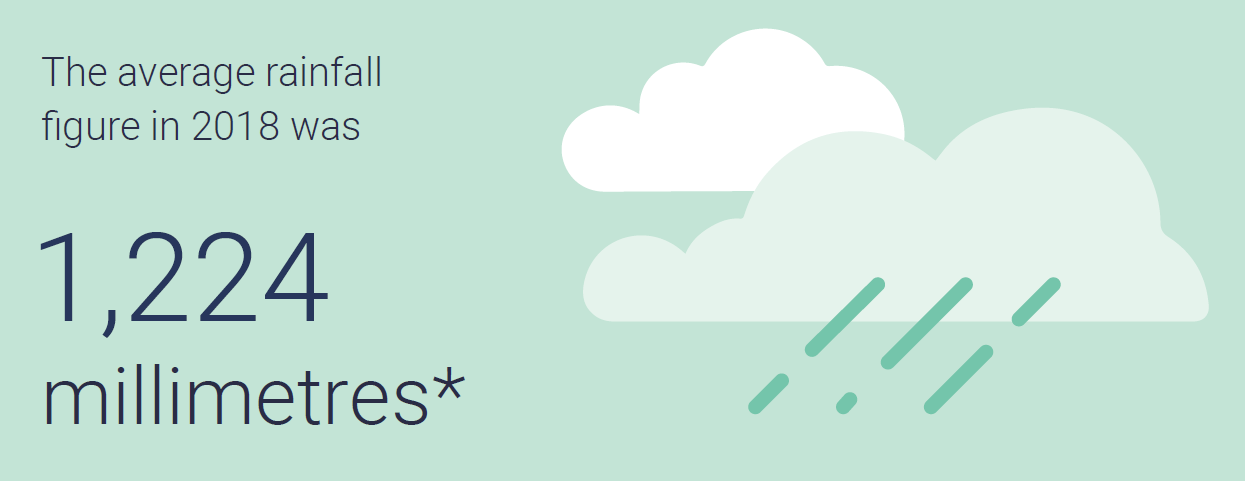 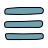 Section 6 : Q2
Environment
Calculate the percentage decrease in the number of bus and coach passenger journeys from the period 2005 – 2009 to 2018, correct to two decimal places.
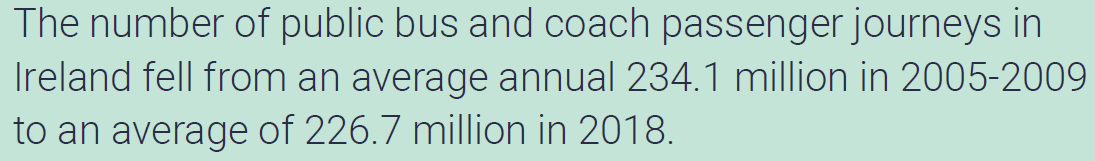 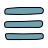 Equality & Discrimination
Section 7
Question 1
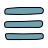 Section 7 : Q1
Equality and Discrimination
Four statements are given on page 12. Explain why it is not possible to use a chart to compare the percentages given in those statements?
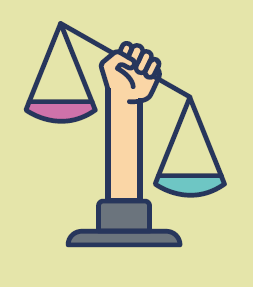 Whilst we are given a number of percentages, they are not percentages of the same number.  For example

33.2% - This is 33.2% of those that identify as LGBTI+.
34.1% - This is 34.1% of those who experienced discrimination.
33.0% - This is 33% of those who experienced discrimination in the workplace.
13.1% - This is 13.1% of those who experienced discrimination in the workplace.
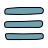 Education
Section 8
Question 1
Question 2
Question 3
Question 4
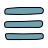 Section 8 : Q1
Education
What percentage of 2016 graduates were in substantial employment in the first year after their graduation?
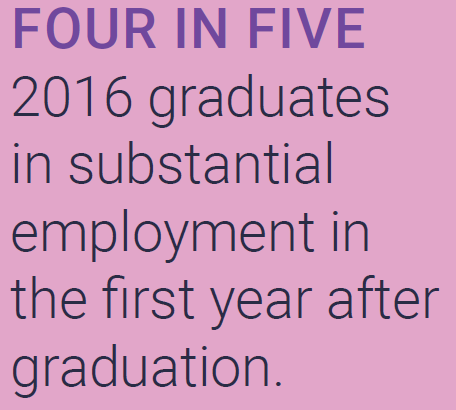 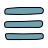 Section 8 : Q2
Education
Estimate the median yearly salary using the figures provided on page 13.
Why do you think the median is given as a measure of the central tendency (measure of the average) instead of the mean?
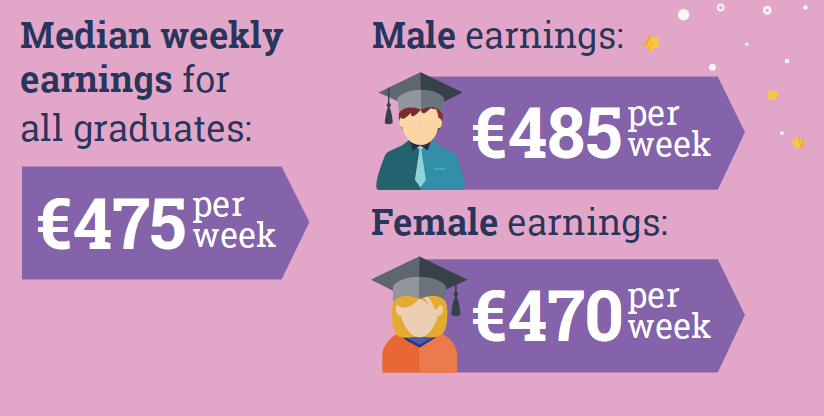 The median is a good measure of the middle of a set of data that may have outliers. 
Extreme values, such as unusually high salaries, do not affect the median as strongly as they do the mean.
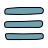 Section 8 : Q3
Education
Calculate the range in highest and lowest earnings.
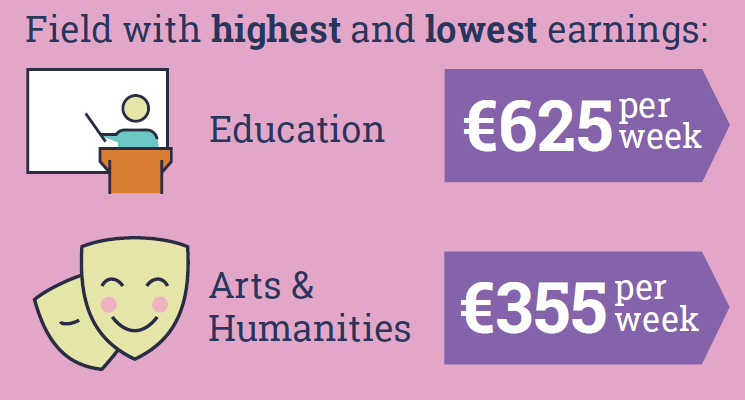 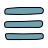 Section 8 : Q4
Education
Can we say that there were less people qualified in construction in 2016 than 2010? Explain your answer through the use of an example.
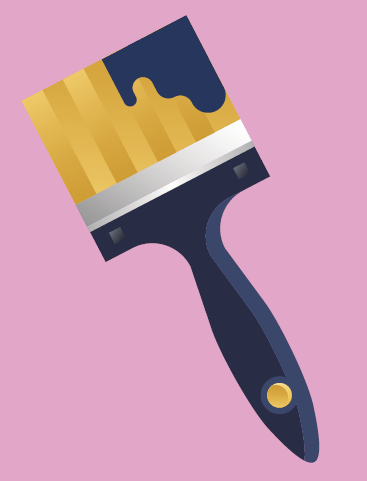 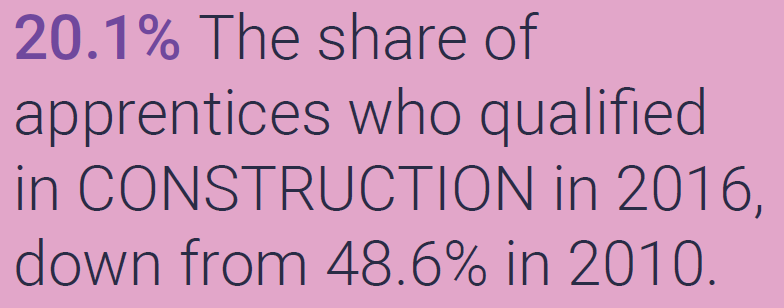 We can’t say this with certainty. Whilst the percentage is lower in 2016 we do not know the number of apprentices in each of the years. 
Take an extreme an example where there were 2000 apprentices in 2010 and 5000 apprentices in 2016. 
20.1% of 5,000 is 1005 which is greater than 48.6% of 2000, which is 972.
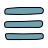 ICT Usage
Section 9
Question 1
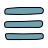 Section 9 : Q1
ICT Usage
Using information on pages 8 and 15 estimate the number of households in Ireland without internet access.
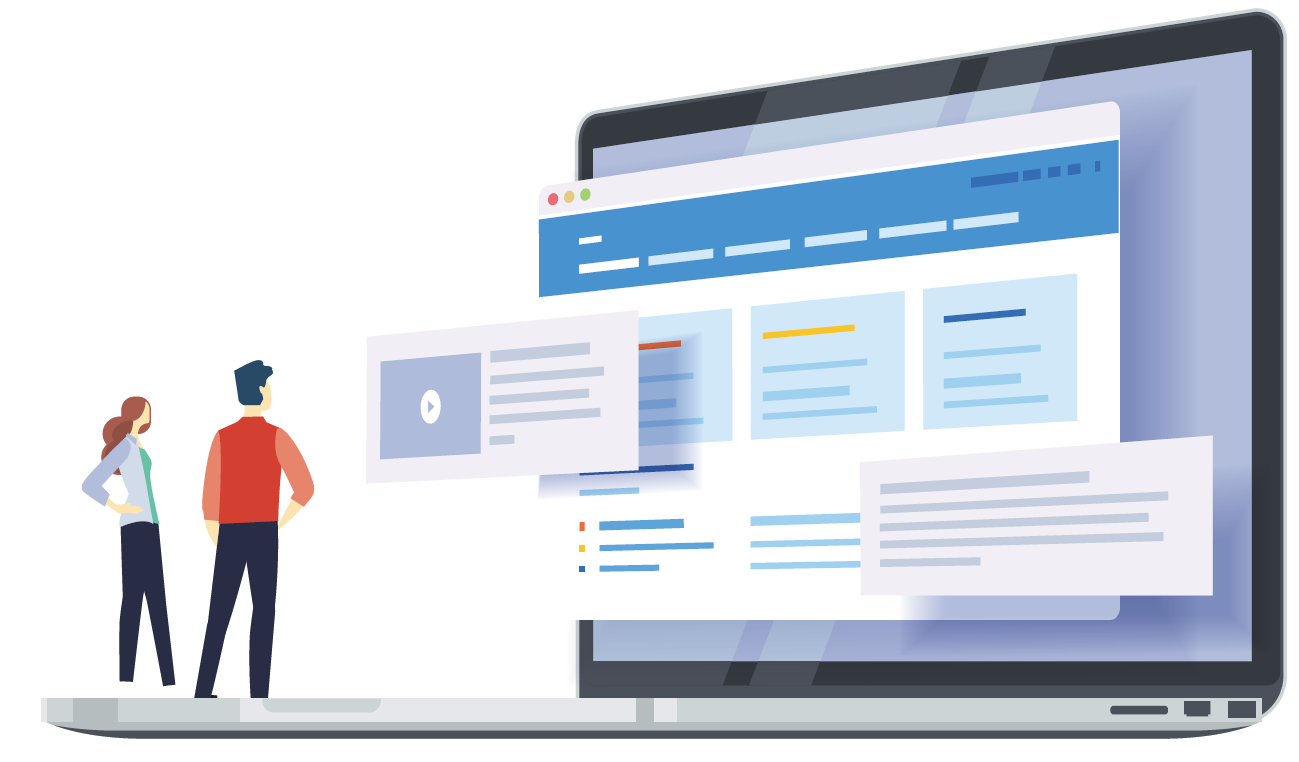 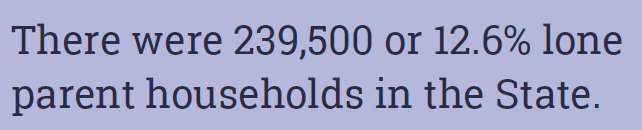 If 91% of households HAVE the internet then 9% of household do NOT.
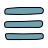 Business in Ireland
Section 10
Question 1
Question 2
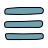 Section 10 : Q1
Business in Ireland
Create a Pie Chart to illustrate the Number of Enterprises by sector in 2017
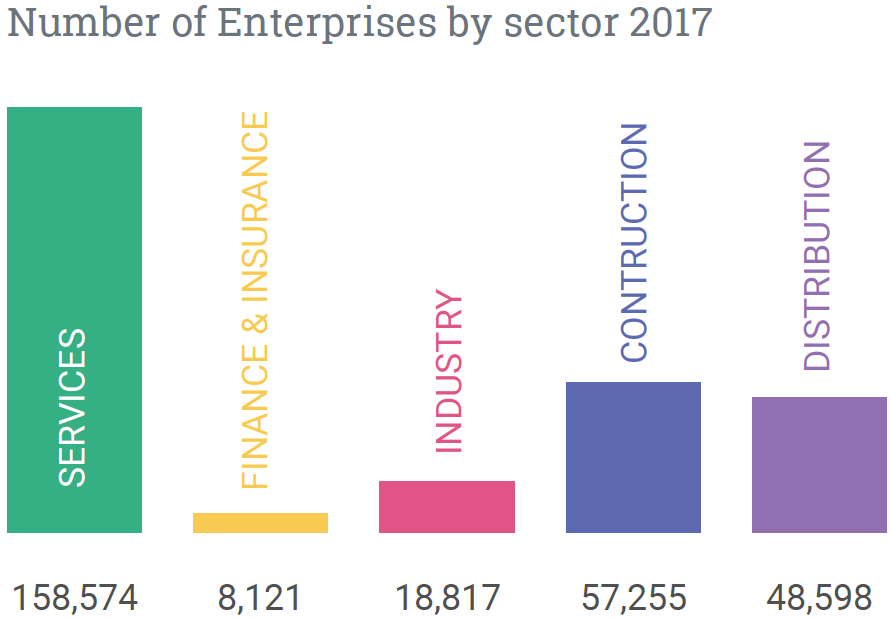 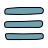 Section 10 : Q1
Business in Ireland
Create a Pie Chart to illustrate the Number of Enterprises by sector in 2017
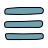 Section 10 : Q2
Business in Ireland
Compare the average number of employees per enterprise in the Services and Distribution sectors in 2017.
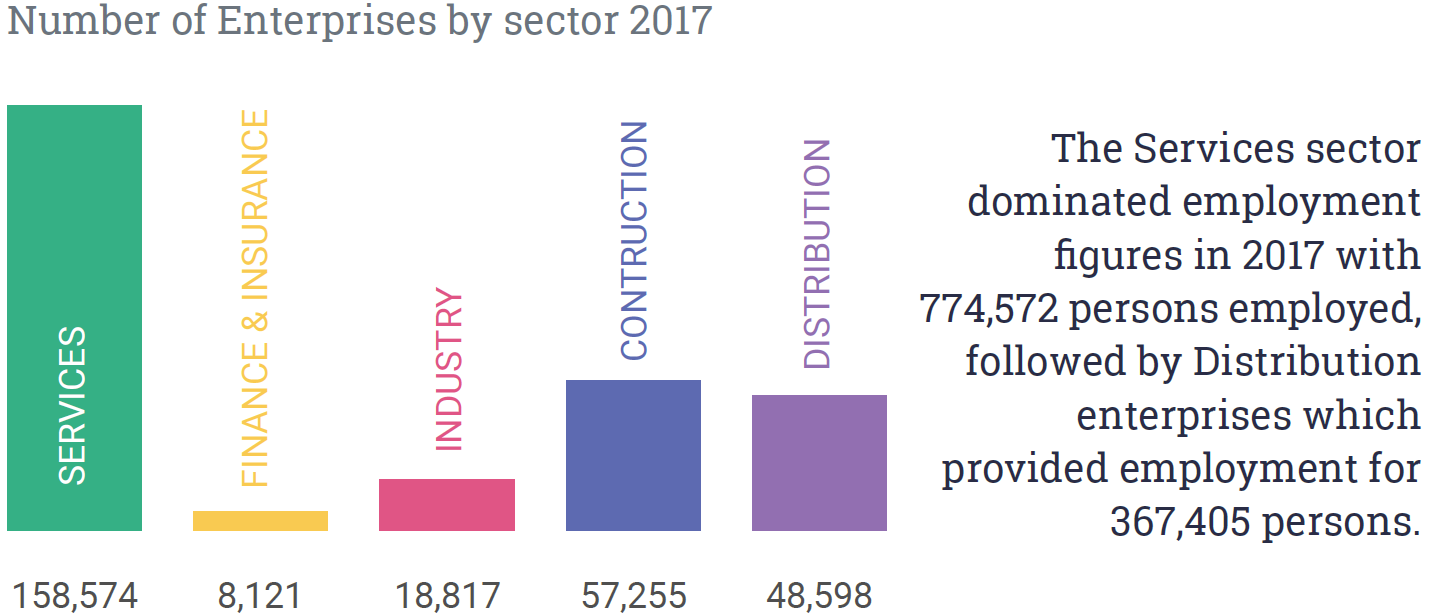 Services
On average there were 4.88 employees per enterprise in the Services sector compared to 7.56 employees per enterprise in the Distribution sector.
Distribution
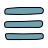 Housing
Section 11
Question 1
Question 2
Question 3
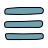 Section 11 : Q1
Housing
Create a suitable chart to illustrate the numbers of houses and apartments/flats granted planning permission from Q3 2018 to Q3 2019.
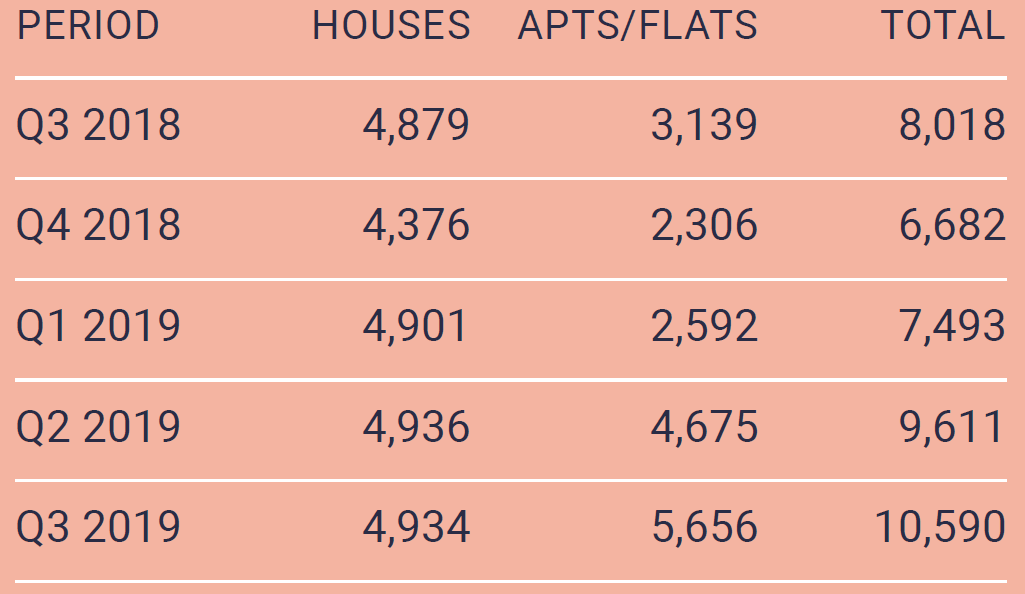 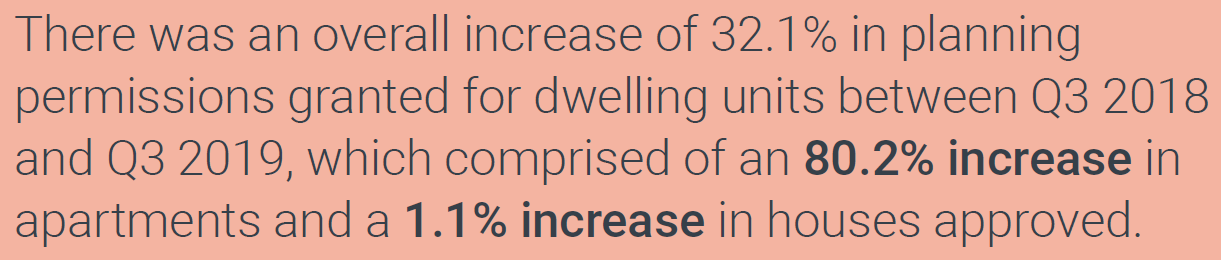 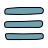 Section 11 : Q1
Housing
Create a suitable chart to illustrate the numbers of houses and apartments/flats granted planning permission from Q3 2018 to Q3 2019.
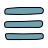 Section 11 : Q2
Housing
There was an overall increase of 32.1% in planning permissions granted for dwelling units between Q3 2018 and Q3 2019, which comprised of an 80.2% increase in apartments and a 1.1% increase in houses approved. Use the chart below to confirm these figures.
Apartments
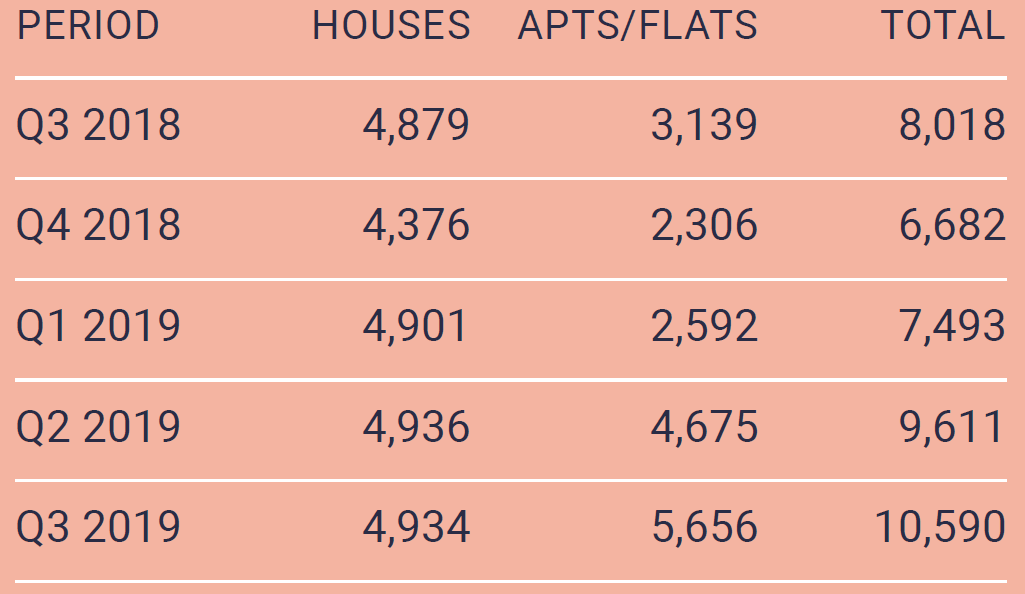 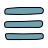 Section 11 : Q2
Housing
There was an overall increase of 32.1% in planning permissions granted for dwelling units between Q3 2018 and Q3 2019, which comprised of an 80.2% increase in apartments and a 1.1% increase in houses approved. Use the chart below to confirm these figures.
Houses
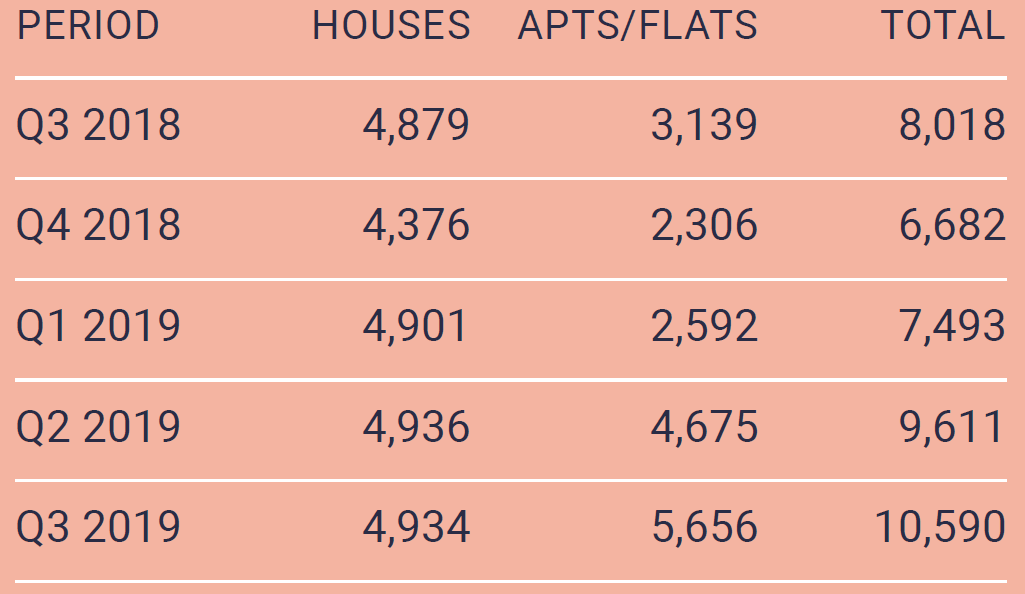 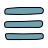 Economy and Trade
Section 12
Question 1
Question 2
Question 3
Question 4
Question 5
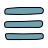 Section 12 : Q1
Economy
Calculate the Gross Domestic Product (GDP) for 2017, correct to 3 significant figures.
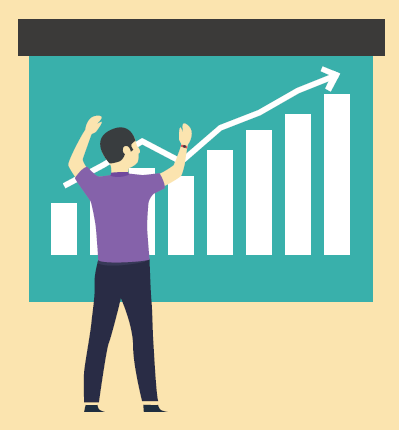 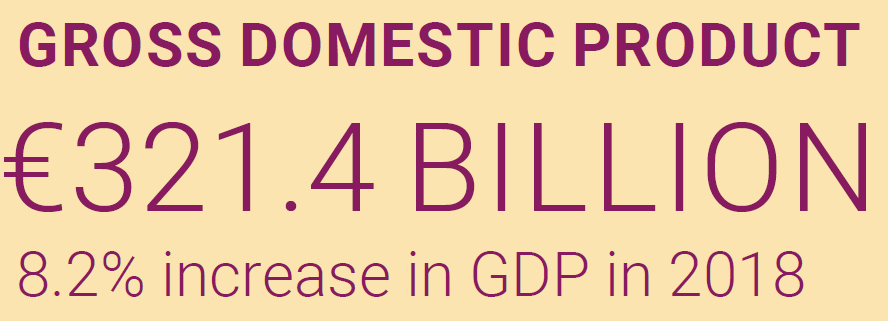 Ireland’s GDP in 2017 was approximately €297,000,000,000 or €297 Billion
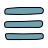 Section 12 : Q2
International Accounts
The top three countries accounted for 38.7% of exports. 
Calculate Ireland’s total exports in 2018, correct to 4 significant figures.
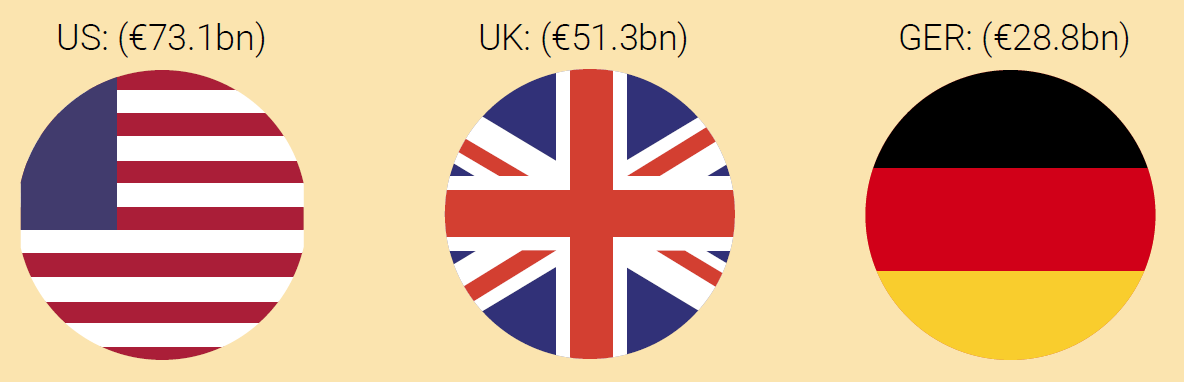 Total exports of top 3 countries.
Ireland’s exports in 2018 amounted to €395,900,000,000 or €395.9 Billion
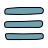 Section 12 : Q3
Trade
How many times greater was the value of goods exported in 2018 than the value of goods exported in 1975?
How many times greater was the value of goods imported in 2018 than the value of goods imported in 1975?
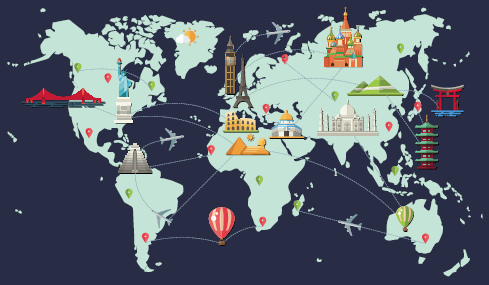 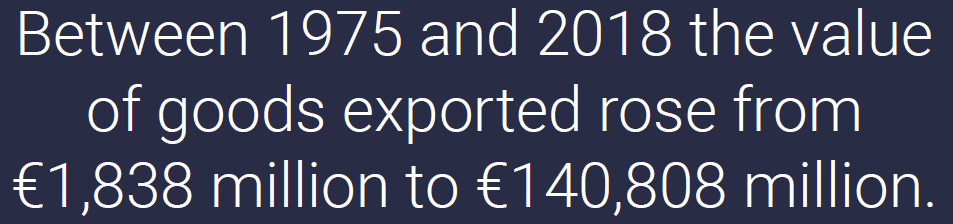 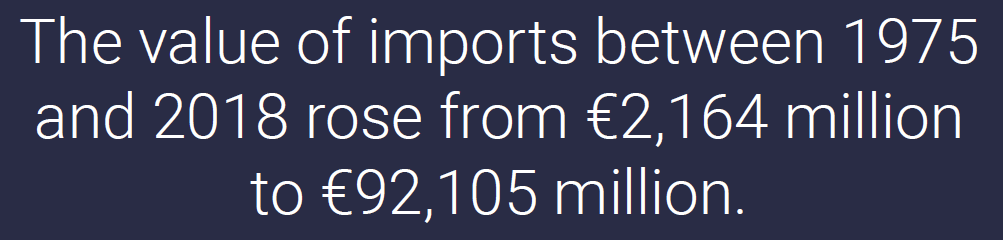 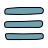 Section 12 : Q4
trade
Confirm that the % increase in the cost of 1kg of Smoked Salmon from 2017 to 2018 is 7.5%.
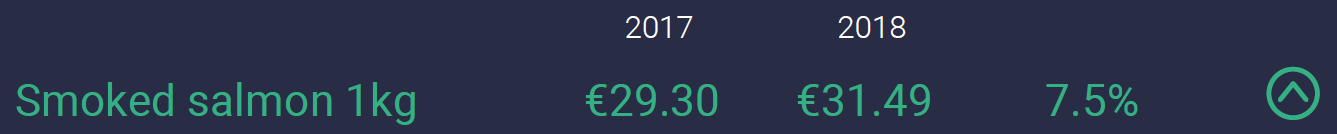 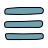 Section 12 : Q5
Trade
Confirm that the % decrease in the cost of 1kg of Fresh Hake from 2017 to 2018 is 2.1%.
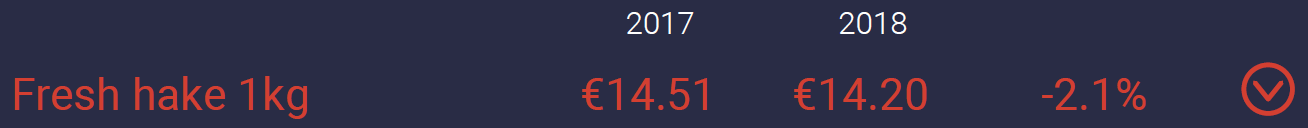 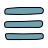 Earnings
Section 13
Question 1
Question 2
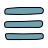 Section 13 : Q1
Earnings
Calculate the range between the sectors with the highest and lowest average earnings.
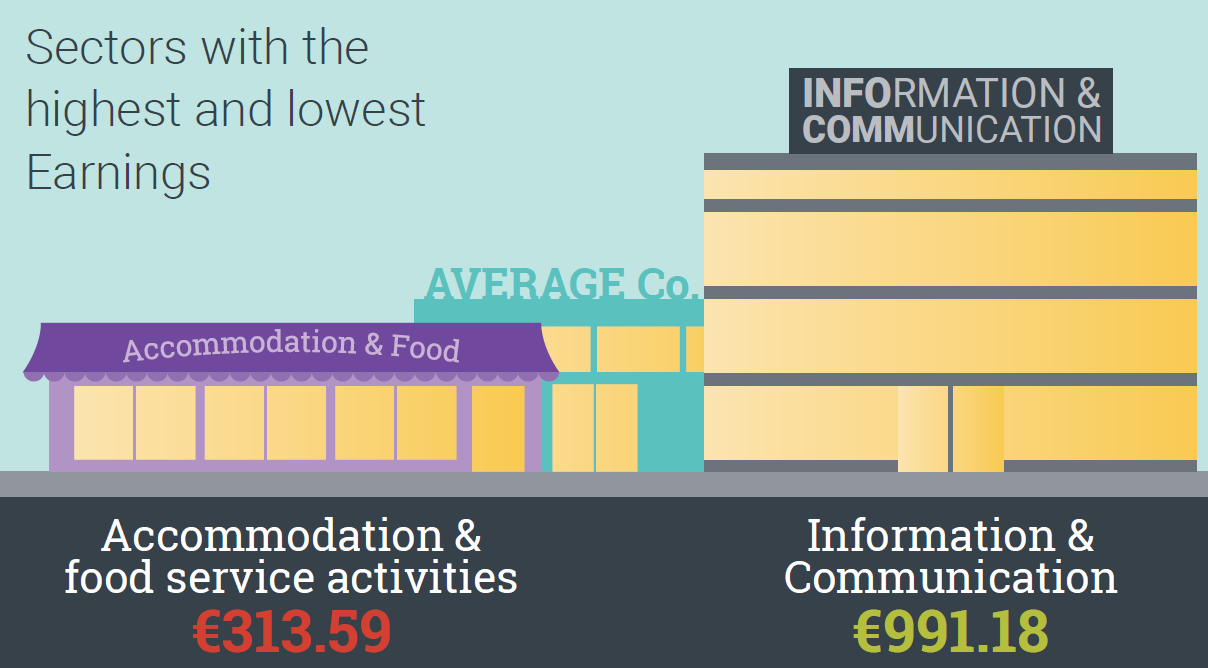 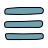 Section 13 : Q2
Earnings
Calculate the difference between the median weekly earnings of females and males in Dublin as a percentage of the median weekly female earnings.
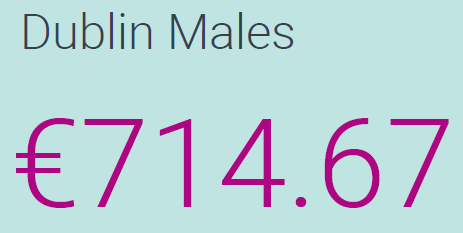 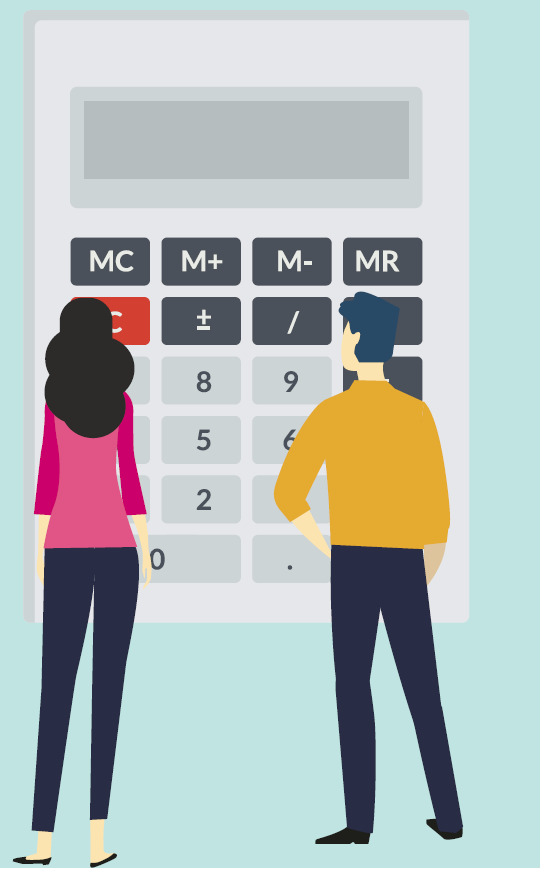 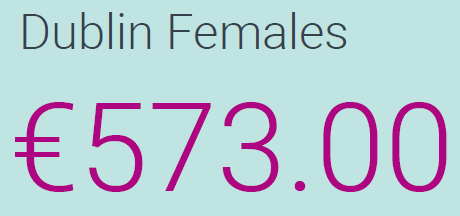 The median weekly earnings of males in Dublin is 24.72% higher than the median weekly earnings of females in Dublin.
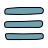 Tourism
Section 14
Question 1
Question 2
Question 3
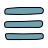 Section 14 : Q1
Tourism
Calculate the average spend per trip by Irish residents on holidays abroad.
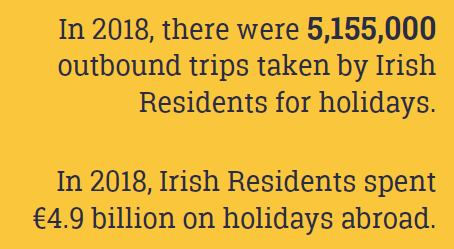 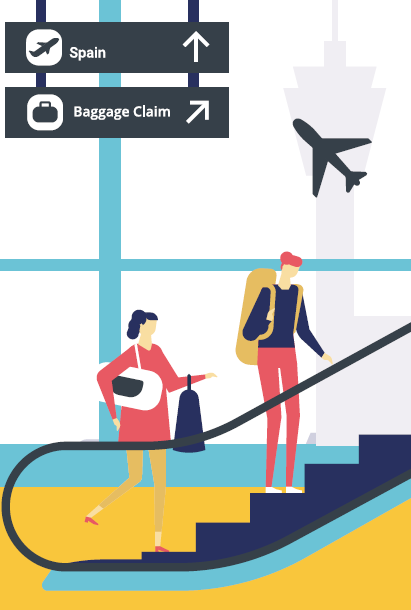 The average spend by Irish residents on holidays abroad was €950.53
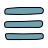 Section 14 : Q2
Tourism
Calculate the average spend by Irish residents on holidays in Ireland.
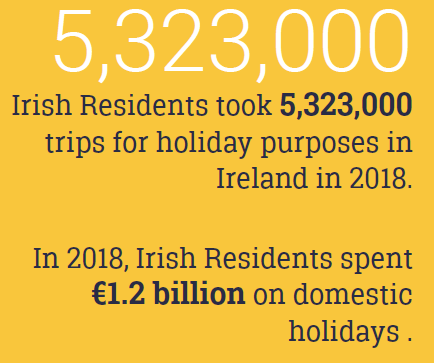 The average spend by Irish residents on holidays in Ireland was €225.44
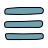 Section 14 : Q3
Tourism
Estimate the number of oversees trips to Ireland for holidays, leisure and recreation purposes in 2017, to three significant figures.
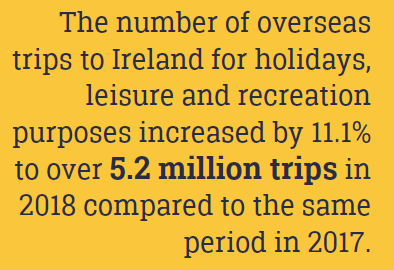 The number of oversees trips to Ireland for holidays, leisure and recreation purposes in 2017 was approximately 4,680,000.
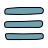 Transport
Section 15
Question 1
Question 2
Question 3
Question 4
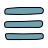 Section 15 : Q1
Transport
What was the percentage of licensed drivers that were aged 80 and over in 2018, correct to two decimal places?
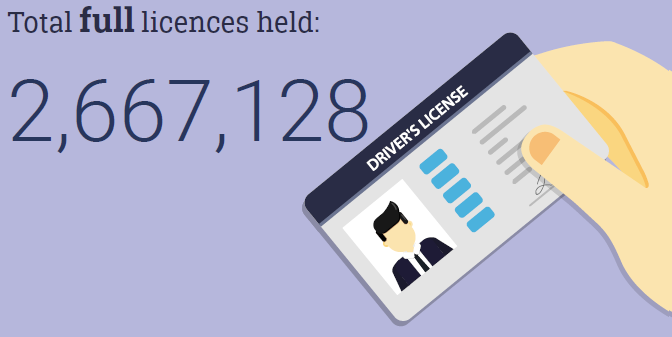 2.74% of drivers were aged 80 or over.
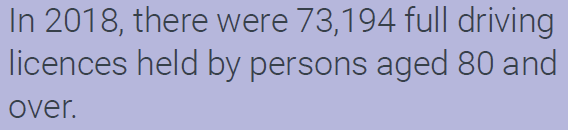 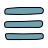 Section 15 : Q2
Transport
What was the percentage of licensed drivers that were in the 40-49 age group in 2018, correct to two decimal places?
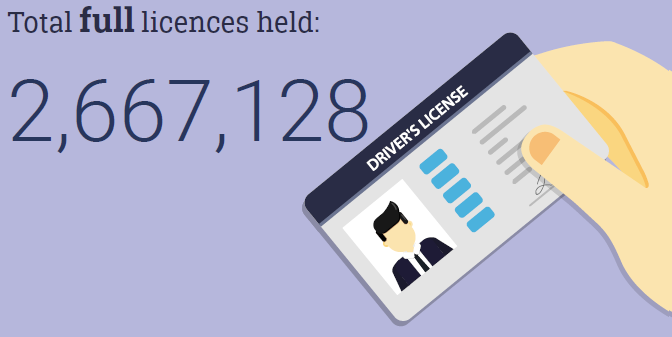 22.51% of drivers were aged between 40 and 49.
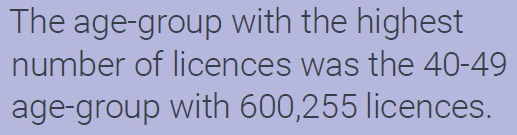 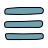 Section 15 : Q3
Transport
Create a suitable chart to illustrate the number of users for each of the three modes of public transport.
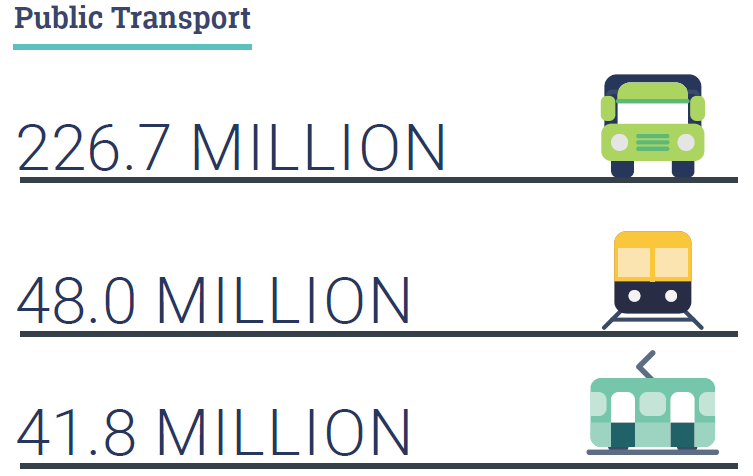 Passengers (in Millions)
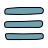 Section 15 : Q4
Transport
Calculate the average number of passengers per cruise ship that arrived in Ireland in 2018.
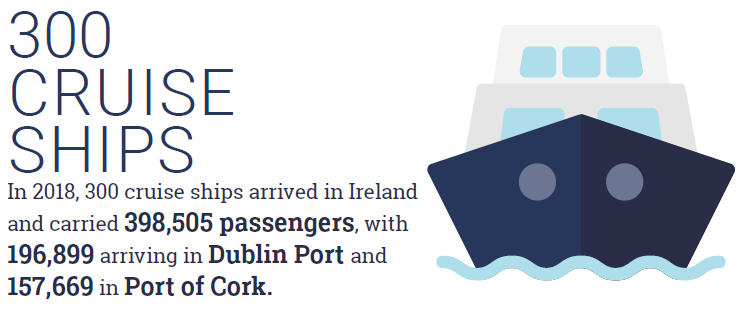 There were an average of 1328 passengers per cruise ship.
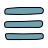 Agriculture
Section 16
Question 1
Question 2
Question 3
Question 4
Question 5
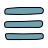 Section 16 : Q1
Agriculture
Express each of the areas of oats and wheat sown in 2018 as a percentage of the respective areas sown in 1848.
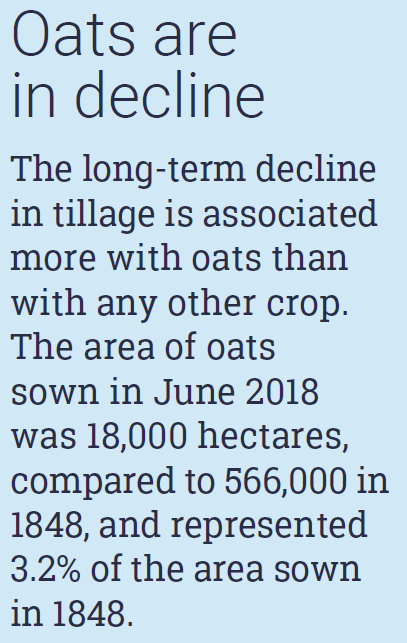 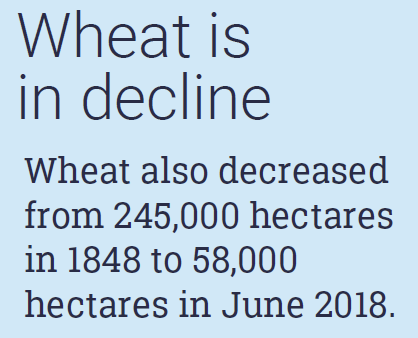 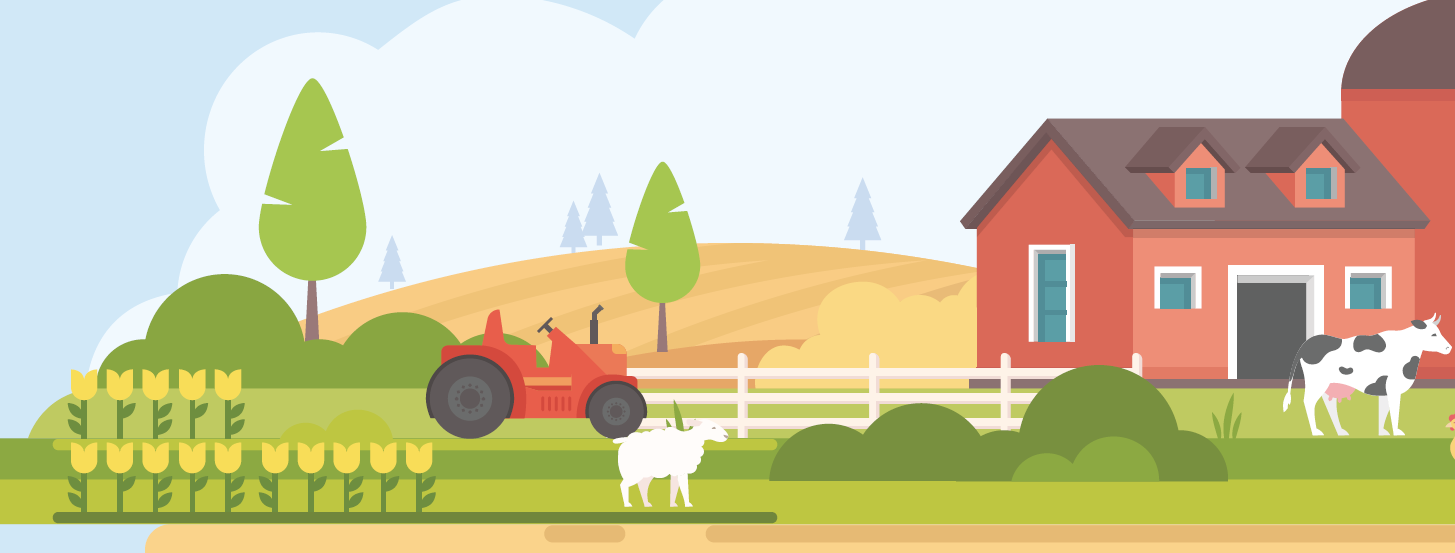 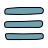 Section 16 : Q2
Agriculture
Calculate the percentage increase in the area of barley sown from 1848 to 2018.
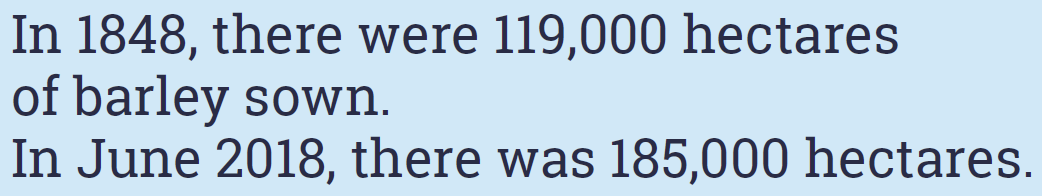 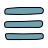 Section 16 : Q3
Agriculture
How many sheep were there in Ireland in 2017?
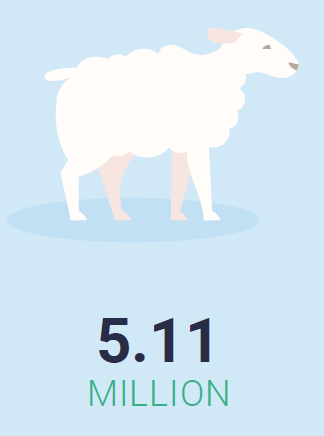 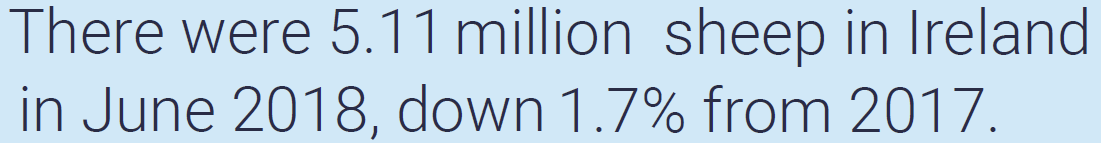 There were approximately 5,198,372 sheep in Ireland in 2017.
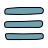 Section 16 : Q4
Agriculture
How many pigs were there in Ireland in 2017?
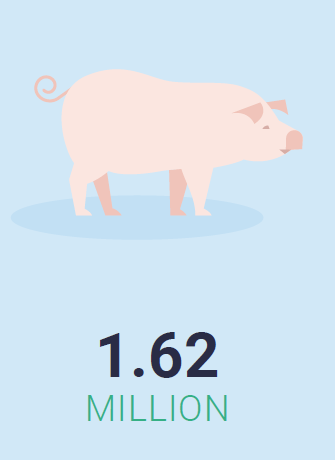 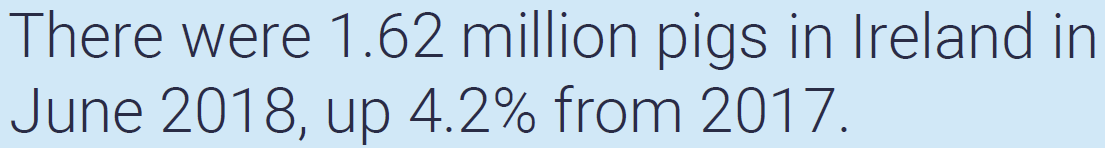 There were approximately 1,554,703 pigs in Ireland in 2017.
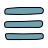 Section 16 : Q5
Agriculture
Calculate the difference between the mean and median prices of an acre of agricultural land sold in Ireland in 2018.
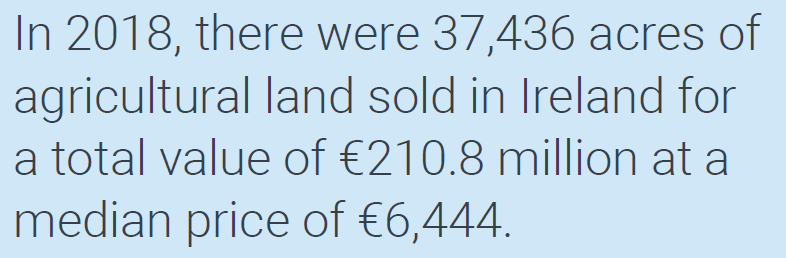 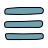